Урок химии в 11 классе по программе Габриеляна (базовый уровень)
Гидролиз солей
Учитель: Коротышева Юлия Николаевна, ГОУ СОШ №250
2011 год
Задание №1.
Результаты наблюдений занесите в таблицу
Таблица №1. Гидролиз солей
Na+
SO42-
Cl-
K+
Гидролиз - это реакция 
                       обменного взаимодействия 
                       веществ с водой
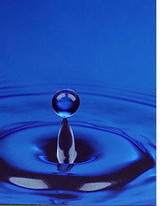 Кислота + Основание = Соль + Вода
Mg
SO4
Na2
CO3
H2CO3
Mg(OH)2                      H2SO4
NaOH
Na2
SO4
K2
SO4
AL2(SO4)3
Ионное равновесие воды
Гидролиз приводит к смещению ионного равновесия воды
Вода - слабый электролит
Н2О
Н+ + ОН-
Избыток ионов ОН- - щелочная среда
Избыток ионов Н+ - кислотная среда
Если концентрации ионов 
водорода Н+  и гидроксид-ионов ОН-   одинаковы – 
нейтральная среда
Таблица №1. Гидролиз солей
Na+
SO42-
Cl-
K+
Задание. Определите характер среды в растворах солей. Запишите формулы кислоты и основания, которыми образована каждая соль
KNO3

ZnSO4

BaCL2

K3PO4

NH4CL

HgF2

Mg(NO3)2
нейтральная
щелочная
кислотная
Соль
слабое основание
сильная кислота
Гидролиз протекает по катиону
ALCL3 + H2O        AL3++3Cl- + H+-OH-

                                 ALOH2++ H+ + 3Cl-    

                                  ALOHCl2 + HCL
                                гидроксохлорид 
                                            алюминия
кислотная среда
основная соль
Таблица №1. Гидролиз солей
Na+
SO42-
Cl-
K+
Задание. Свежеприготовленный раствор хлорида алюминия не изменяет окраску индикатора. Через некоторое время окраска лакмуса становится красной. Предложите способ подавления (замедления) реакции гидролиза (смещения равновесия влево).
ALCL3 + H2O    ALOHCl2 + HCL
Задание. Составьте уравнение гидролиза сульфата магния
Соль
сильное основание
слабая кислота
Гидролиз протекает по аниону
Na2CO3 + H2O       2Na++CO32-+ H+-OH-
                                  
                                 2Na++ HCO3-+ OH-
гидрокарбонат 
натрия
NaHCO3 + NaOH
щелочная среда
кислая соль
Таблица №1. Гидролиз солей
Na+
SO42-
Cl-
K+
Задание. Свежеприготовленный раствор карбоната натрия почти не изменяет окраску индикатора. Через некоторое время окраска лакмуса становится ярко синей. Предложите способ подавления (замедления) реакции гидролиза (смещения равновесия влево).
Na2CO3 + H2O
NaHCO3 + NaOH
Задание. Составьте уравнение гидролиза сульфида натрия
Соль
слабое основание
слабая кислота
Такие соли полностью разлагаются водой
 до основания и кислоты
Al2S3+6H2O         2Al(OH)3   +3H2S
Ионное равновесие воды не смещается
В растворе сохраняется 
нейтральная среда
Таблица №1. Гидролиз солей
Na+
SO42-
Cl-
K+
Задание. Составьте уравнение гидролиза сульфида аммония
Соль
сильное основание
сильная кислота
Такие соли гидролизу не подвергаются
Ионное равновесие воды не смещается
В растворе сохраняется 
нейтральная среда
Таблица №1. Гидролиз солей
Na+
SO42-
Cl-
K+
Выводы
Если соль образована сильным основанием и слабой кислотой, то в результате гидролиза образуются щелочь и кислая соль.
 
Если соль образована слабым основанием и сильной кислотой, то в результате гидролиза образуются кислота и основная соль. 

Если соль образована слабым основанием и слабой кислотой, то в результате гидролиза образуются основание и кислота, которыми соль образована. 

Если соль образована сильным основанием и сильной кислотой, то она гидролизу не подвергается.
Домашнее задание
Габриелян О.С. Химия 11,
упр № 3, 4, 8 стр. 174, 
упр №  11 стр 175.